What’s in a name?
The Semantic Web’s Identity Crisis
Nicholas Gibbins
29 March 2012
Overview
What this talk is about:
Reference and identity on the Web
That bit of (Semantic) Web architecture that borders on philosophy
The intricacies of the Web standardisation process

What this talk is not about:
RDF, OWL, reasoning, linked data (per se)
2
Architectural Bases of the Web
Interaction
Identity
Format
HTTP
URI
HTML, XML, SVG…
3
Architectural Bases of the Web
Interaction
Identity
Formats
HTTP
URI
HTML, XML, SVG…
4
[Speaker Notes: URIs are what makes the Web the Web.

Historically, there have been other protocols (ftp, etc)

Many formats, not all originating from the Web community.]
In the beginning…
[Speaker Notes: To understand the problems faced by the W3C, need to look at some history.

Part of the problem is that there’s a 20 year legacy…]
The Early Web
Early (pre-1991) documents refer to document naming
“Name” and “address” used almost synonymously
“As many protocols are currently used for information retrieval, the address must be capable of encompassing many protocols, access methods or, indeed, naming schemes”
“A hypertext link to a document ought to be specified using the most logical name as opposed to a physical address. This is (almost) the only way of getting over the problem of documents being physically moved. As the naming scheme becomes more abstract, resolving the name becomes less of a simple look-up and more of a search.”
http://www.w3.org/DesignIssues/Naming
The classical view
[Speaker Notes: To understand the problems faced by the W3C, need to look at some history]
The Classical View
Early to mid-90s web specs distinguished between:
Resource locations (URLs)
Often associated with network protocols (http, ftp, telnet)
Resource names (URNs)
Independent of location (e.g. isbn)
Resource identifiers (URIs)
Union of the above, possibly also including other classes (URCs, etc)
8
The Classical View
URIs
URLs
URNs
9
The Classical View
URL resolution is (usually) well-defined

URNs don’t necessarily have well-defined resolution semantics
Resolving names depends on context
What does resolution mean for URIs which do not refer to network resources?
The modern view
[Speaker Notes: To understand the problems faced by the W3C, need to look at some history]
The Modern View
Formal URL/URN distinction is unhelpful

URL is a useful informal concept
“a URL is a type of URI that identifies a resource via a representation of its primary access mechanism”
http://www.w3.org/TR/uri-clarification/
12
What is a resource?
From RFC2616 (HTTP/1.1):“A network data object or service that can be identified by a URI […] Resources may be available in multiple representations (e.g. multiple languages, data formats, size, and resolutions) or vary in other ways.”
http://www.ietf.org/rfc/rfc2616.txt
What is a resource?
From RFC2396 (URIs):
“A resource can be anything that has identity.  Familiar examples include an electronic document, an image, a service (e.g., "today's weather report for Los Angeles"), and a collection of other resources.  Not all resources are network "retrievable"; e.g., human beings, corporations, and bound books in a library can also be considered resources.
The resource is the conceptual mapping to an entity or set of entities, not necessarily the entity which corresponds to that mapping at any particular instance in time.  Thus, a resource can remain constant even when its content - the entities to which it currently corresponds - changes over time, provided that the conceptual mapping is not changed in the process.”
http://www.ietf.org/rfc/rfc2396.txt
URIs, Resources and Representations
identifies
URI
Resource
15
URIs, Resources and Representations
identifies
URI
Resource
yields on resolution
Representation
16
URIs, Resources and Representations
identifies
URI
Resource
yields on resolution
is a representation of
Representation
17
URIs, Resources and Representations
identifies
URI
Resource
is a representation from
is a representation of
Representation
18
Enter the Semantic Web
[Speaker Notes: To understand the problems faced by the W3C, need to look at some history]
Semantic Web Principles
Everything can be identified by URIs
Resources and links can have types
Partial information is tolerated
There is no need for absolute truth
Evolution is supported
Minimalist design
[Speaker Notes: Everything means everything – not just Web documents]
Semantic Web Principles
Everything can be identified by URIs
Resources and links can have types
Partial information is tolerated
There is no need for absolute truth
Evolution is supported
Minimalist design
[Speaker Notes: Everything means everything – not just Web documents]
Linked Data Principles
Use URIs as names for things
Use HTTP URIs so that people can look up those names
When someone looks up a URI, provide useful information
Include links to other URIs. so that they can discover more things
Linked Data Principles
Use URIs as names for things
Use HTTP URIs so that people can look up those names
When someone looks up a URI, provide useful information
Include links to other URIs. so that they can discover more things
URIs and the Semantic Web
What does a URI on the Semantic Web refer to?
A real world object?
A web page?
Both?

What does a URI identify in general?
What are the implicit semantics in a URI?
httpRange-14
[Speaker Notes: TAG Issue – what do TAG do?]
httpRange-14
W3C Technical Architecture Group issue
“What is the range of the HTTP range dereference operation?”
Raised in March 2002
Closed in Jun 2005

TBL’s original stance: “HTTP URIs (without "#") should be understood as referring to documents, not cars”
http://www.w3.org/2001/tag/group/track/issues/14
All resources are equal…
…but some are more equal than others

The things identified by URIs are resources
Some resources can be retrieved by resolving their URIs
Or rather, representations of some resources can be retrieved
Some resources cannot be retrieved
People, cats, cars
Information Resources
“Information resources are resources, identified by URIs and whose essential characteristics can be conveyed in a message”
A URI which identifies an ‘abstract’ document can be resolved to get an ‘obvious’ representation of that document
The majority of current Web resources are information resources
http://www.w3.org/TR/webarch/
[Speaker Notes: Architecture of the World Wide Web, 2004]
httpRange-14 Resolution
If an "http" resource responds to a GET request with a 2xx response, then the resource identified by that URI is an information resource
From the HTTP RFC: “an entity corresponding to the requested resource is sent in the response”
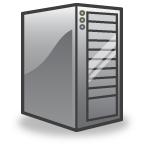 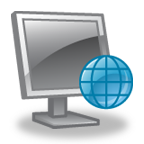 GET <URI>
200 OK
http://lists.w3.org/Archives/Public/www-tag/2005Jun/0039.html
29
[Speaker Notes: June 2005]
httpRange-14 Resolution
If an "http" resource responds to a GET request with a 303 (See Other) response, then the resource identified by that URI could be any resource
“the response to the request can be found under a different URI and SHOULD be retrieved using a GET method on that resource”
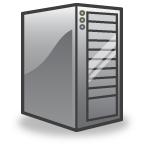 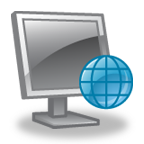 GET <URI>
303 See OtherLocation: URI2
http://lists.w3.org/Archives/Public/www-tag/2005Jun/0039.html
30
[Speaker Notes: June 2005]
httpRange-14 Resolution
If an "http" resource responds to a GET request with a 4xx (error) response, then the nature of the resource is unknown.
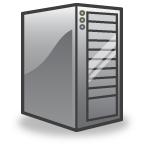 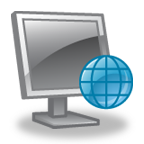 GET <URI>
4xx
http://lists.w3.org/Archives/Public/www-tag/2005Jun/0039.html
31
[Speaker Notes: June 2005]
Cool URIs for the Semantic Web
“There should be no confusion between identifiers for Web documents and identifiers for other resources. URIs are meant to identify only one of them, so one URI can't stand for both a Web document and a real-world object. “
http://www.w3.org/TR/cooluris/
32
[Speaker Notes: W3C Interest Group Note 2008
Leo Sauermann and Richard Cyganiak]
Cool Hash URIs
Use hash URIs (with fragment identifier #) for non-information resources
Fragment identifier is stripped off before resolution
Resolution of URI stem yields a description of the URI
Distinguishes between the URI of a non-information resource (with #) and the URI of its description
33
[Speaker Notes: Accords with TBL’s view

Description is an information resource]
Cool 303 URIs
URIs for non-information resources use 303 See Other redirect to point at descriptions of those resources
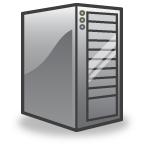 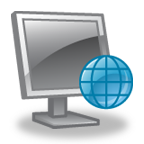 GET <URI>
303 See OtherLocation: Desc-URI
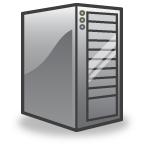 GET <Desc-URI>
200 OK
34
It’s not quite that simple...
httpRange-14 Issues
303 responses require an extra round-trip to the server
303 responses are not cacheable 
“The 303 response MUST NOT be cached, but the response to the second (redirected) request might be cacheable.”(RFC2616)
303 responses are difficult to deploy correctly
Not a standard! (only a TAG Finding)
It’s a hack!
httpRange-14 Issues
Still considerable community in favour of using hashless URIs to refer to non-information resources without 303

Consider the URI http://example.org/nick 
Returns an RDF/XML document with status 200 OK
Document contains the following triples:
<http://example.org/nick> rdf:type foaf:Person .
<http://example.org/nick> foaf:name “Nick Gibbins” .
http://www.w3.org/2001/tag/2011/09/referential-use.html
37
rdfURIMeaning-39
W3C Technical Architecture Group issue
Raised in July 2003
Currently open
Is a given inference engine expected to take into account a given document under given circumstances?
“the architecture is that a single meaning is given to each URI (such as P), that the URI ownership system makes statements by owners authoritative weight, despite what other documents may say.”
How does one avoid having to commit to things one does not trust?
http://www.w3.org/2001/tag/group/track/issues/39
HttpRedirections-57
W3C Technical Architecture Group issue
“Mechanisms for obtaining information about the meaning of a given URI”
Raised in July 2007
Currently open
Further consideration of the use of:
 303 HTTP status codes (and interaction with caching)
Other possible mechanisms for obtaining a description of a (non-information) resource (HTTP Link: header – see RFC2068)
http://www.w3.org/2001/tag/group/track/issues/57
[Speaker Notes: Currently where the debate is happening]
UniformAccessToMetadata-62
W3C Technical Architecture Group issue
“Given the URI of an HTTP-accessible information resource R, how can an agent learn the URIs of metadata documents about R authorized by the owner of the original URI”
Raised in March 2009
Currently open
http://www.w3.org/2001/tag/group/track/issues/62
httpRange-14 revisited
Amending the httpRange-14 resolution
Call for proposals issued on 29 Feb 2012
Closing date 29 Mar 2012
4-5 proposals received so far
Alternative approaches: extend HTTP
First proposed by Patrick Stickler in the URIQA system
Introduces new HTTP verbs for accessing metadata: MGET, MPUT, MDELETE
Can use MGET on both non-information and information resources
Avoids an extra round trip to the server
http://sw.nokia.com/uriqa/URIQA.html
Alternative approaches: extend HTTP
Issues:
Doesn’t address legacy data
Doesn’t address cost of changing HTTP!
Largely discounted by the community ten years ago
http://sw.nokia.com/uriqa/URIQA.html
Alternative approaches: the Link header
Uses the HTTP Link: header (RFC5988)
<URI> yields a representation R
R includes a Link: header with definedBy (describedBy) relation type to <URI2>
Any representation from <URI2> is a description of <URI>
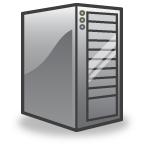 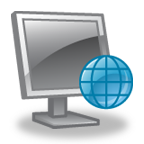 GET <URI>
200 OK
Link: <URI2>, rel=definedBy
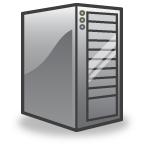 GET <URI2>
200 OK
45
Alternative approaches: the Link header
Issues:
Link: has a convoluted history
Still requires an extra round trip (though a cacheable one)
Relation type to be specified (rdfs:isDefinedBy vs. wdrs:describedBy)
46
Alternative approaches: RDF linking
Uses an RDF graph to point at a description
<URI> yields a representation R, which is either of an RDF media type or contains RDFa/GRDDL markup
RDF graph from R contains triple: <URI> rdfs:isDefinedBy <URI2> .
Any representation from <URI2> is a description of <URI>
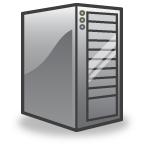 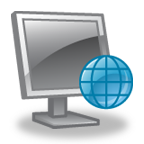 GET <URI>
200 OK
Content-Type: RDF
<URI2>
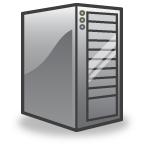 GET <URI2>
200 OK
47
[Speaker Notes: URI, URI2 could be the same]
Alternative approaches: RDF linking
Issues:
Requires extraction of RDF graph from representation of <URI>
Still requires an extra round trip (though a cacheable one)
Relation type to be specified (rdfs:isDefinedBy vs. wdrs:describedBy)
48
Any Questions?
[Speaker Notes: TAG Issue – what do TAG do]